新型コロナウイルス感染拡大のもとでも健保組合は加入者のみなさまのために業務を継続します
検査や入院等の医療費に対する保険給付
感染者等の労務不能時の生計費補助（傷病手当金）
各種の現金給付（高額療養費、出産育児一時金・手当金、治療用装具等）
保険証・資格証明書・限度額認定証の発行
保健事業（PepUpﾎﾟｲﾝﾄ､健診･がん検診､禁煙助成､不妊治療､学習啓発補助）
制度の広報や､健康維持･感染症等予防に関する情報提供
医療費の7割は健保組合が
払っています
※健保職員も安全確保のため在宅勤務中心の中で、対応に日数を要する点ご了承ください。
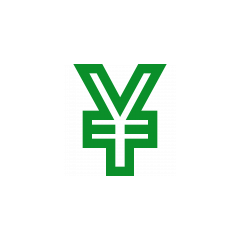 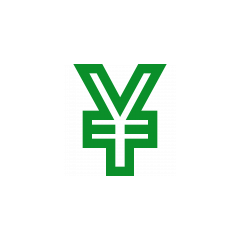 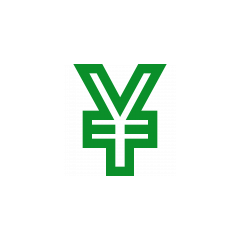 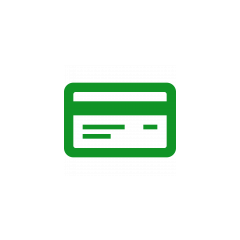 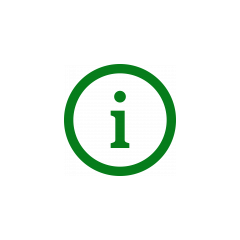